The Acadian Peninsula’s demographic challenge
For the purposes of this report, the Acadian Peninsula is defined as all of Gloucester County with the exception of the Bathurst Census Agglomeration area. This includes the towns of Caraquet, Lamèque and Shippagan, the Tracadie regional municipality and a number of villages and local service districts.
Le Nouveau-Brunswick est plus âgé et vieillit plus rapidement que le Canada
Source: Statistics Canada, CANSIM tableau 17-10-0005-01.
Et la Péninsule acadienne* vieillit beaucoup plus rapidement que le Nouveau-Brunswick
*Comté de Gloucester excluant l’agglomération de recensement (AR) de Bathurst.
Source: Statistique Canada, tableaux CANSIM table 17-10-0005-01, 1710-0135-01 et 17-10-0139-01.
Plus la population vieillit rapidement, plus l’économie tourne au ralenti
Le Nouveau-Brunswick a perdu des travailleuses et travailleurs au cours de la dernière décennie
En conséquence, sa croissance économique a été bien plus faible que dans l’ensemble du Canada 
La région de Campbellton-Miramichi a perdu sept fois plus de travailleurs et travailleurs que le Nouveau-Brunswick, ce qui laisse entendre que la taille de son économie a sans doute diminué.
Source: Statistique Canada, tableaux CANSIM 14-10-0023-01, 14-10-0090-01 et 36-10-0402-02.
Note: Le PIB réel n'est pas disponible pour la région économique de Campbellton-Miramichi.
Le défi: combler le vide laissé par les baby-boomers
Jusqu’au tournant de la décennie, le nombre de personnes atteignant l’âge officiel de travailler (15) excédait celui des personnes atteignant l’âge officiel de la retraite (65)
Ce n’est désormais plus le cas. Sans nouveaux arrivants, la population active de la région devrait continuer de décliner rapidement pour au moins encore une quinzaine d’années.
*Comté de Gloucester excluant l’AR de Bathurst.
Source: Statistique Canada, tableau CANSIM 17-10-0135-01 et 17-10-0139-01.
L’immigration pourrait stabiliser la population d’âge scolaire
Les nouveaux arrivants sont typiquement en âge d’élever des enfants
L’exemple de Moncton montre combien l’immigration peut avoir sur la population d’âge scolaire.
*Comté de Gloucester excluant l’AR de Bathurst.
Source: Statistique Canada, tableaux CANSIM 17-10-0135-01 et 17-10-0139-01.
De sérieux défis nous attendent
Le vieillissement entraîne plus de demande pour les services publics
En consequence, la main-d’oeuvre se déplace du secteur privé au secteur public
Nous avons besoin de plus de gens pour répondre aux besoins du secteur public et faire croître le le secteur privé
Source: Statistique Canada, tableau CANSIM 14-10-0092-01.
La croissance du secteur privé est essentielle à celle du secteur public
Les dépenses de santé augmentent exponentiellement au fur et à mesure que nos aînés vieillissent
Au cours des 15 prochaines années, le nombre de personnes âgées de 75 et plus devrait doubler, à environ 140,000
Cela va se excercer d’énormes pressions sur les dépenses en soins de santé
Permanent resident admissions by region around New Brunswick
The good news: Immigrants are moving into non-urban areas
6,000
In 2017 only 360 immigrants settled outside of the seven urban centres in New Brunswick.

By 2019 nearly 1,100 did – a growth rate of nearly triple.

Covid-19 impacted the 2020 intake.

Carleton County has attract approx. 180 per year since 2016.
4,610
3,645
*intended destination. Source: IRCC
Population growth and K-12 education
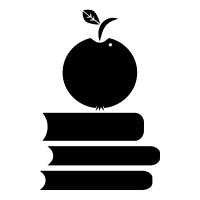 Making the case for a plan: Growing the K-12 population
K-12 enrolment is declining across NB even as the demand for workers is rising.
Attracting more young families to the province will help rebuild the K-12 student population.
Ensuring the next generation has a larger local talent pipeline.
It’s already happening in Fredericton and Moncton.
Projecting K-12 enrolment
Assuming a significant increase in immigration
The Acadian Peninsula’s population growth projections
Why does the Acadian Peninsula need to grow its population?
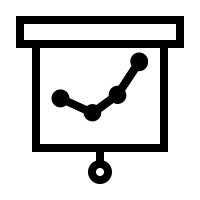 Many strategically important industries
New growth opportunities 
More than 2,000 employers
Risk that many could leave if workforce demand can’t be addressed
The Acadian Peninsula’s population growth forecasts 2020 to 2040
Three scenarios:
Developed using Statistics Canada population growth projections for New Brunswick* adjusted for demographic situation and trends specific to the region.
Scenario 1: Current population trajectory. 
Scenario 2: Population growth needed to maintain the current size of the workforce.  
Scenario 3: Population growth needed to expand the workforce at an annual average rate of 0.5%.
*Using Projection scenario HG: High-Growth
The Acadian Peninsula’s population growth forecasts 2020 to 2040
Why these three scenarios?
Scenario 1: Current population trajectory. 
To show what will happen to the workforce if the population does not grow.
Scenario 2: Population growth needed to maintain the current size of the workforce. 
To show what level of population growth is needed just to keep the same workforce size.
Scenario 3: Population growth needed to expand the workforce at an annual average rate of 0.5%.
To show what level of population growth is needed if the county wants to grow its workforce to support the growth of new industries.
*Using Projection scenario HG: High-Growth
The Acadian Peninsula’s population growth scenarios
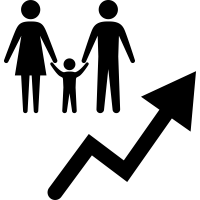 The Acadian Peninsula’s population growth forecasts 2020 to 2040 - Conclusions
If the region wants to maintain the current workforce size or expand it over the next 20 years, significant growth in the population is required. 
Assuming other population growth components remain constant, it will require an increase in annual immigration from 23/year to between 450-550/year.
This will not happen by itself. 
It will require a deliberate population growth plan for the county.
*Using Projection scenario HG: High-Growth
The Bathurst region’s population growth plan
Local communities/regions need to get engaged.

This is not only a provincial government issue.
People and businesses move into local communities. 
Economic opportunities occur in local communities.
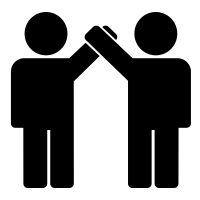 The changing demands on local/regional government
Local/regional government – circa 2000
Local/regional government – circa 2020
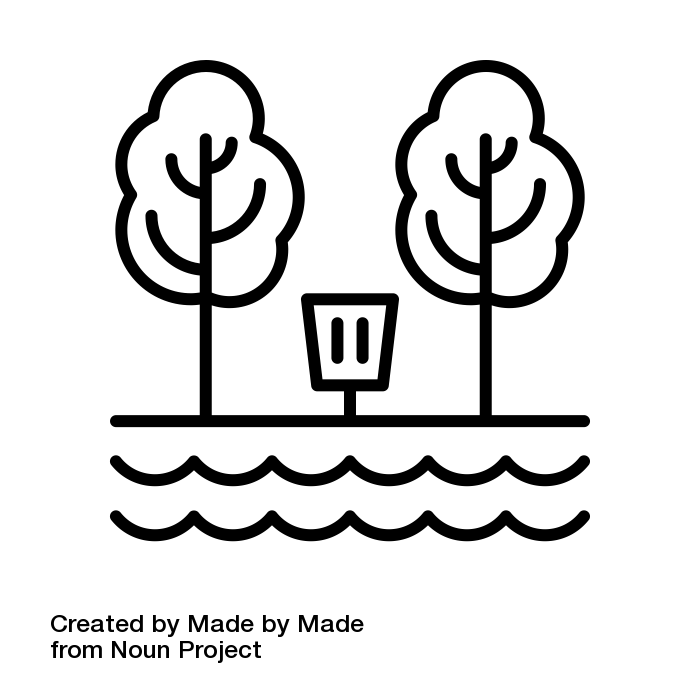 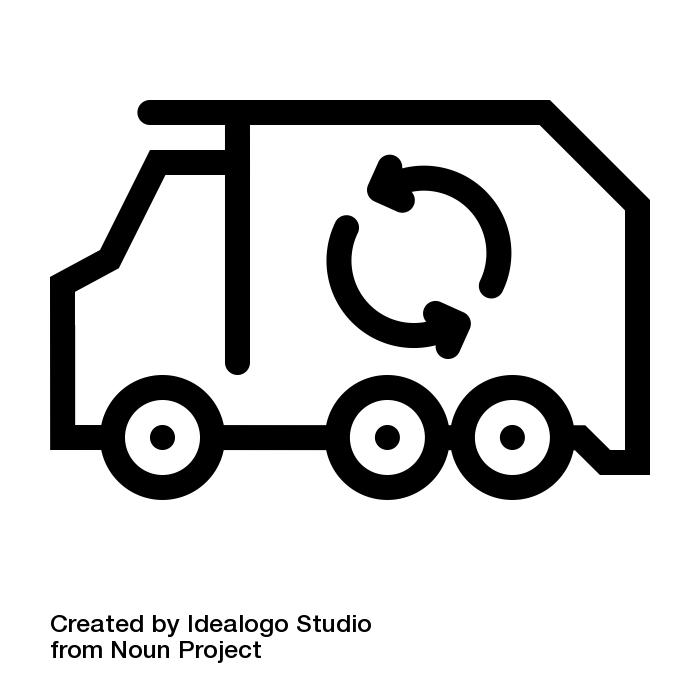 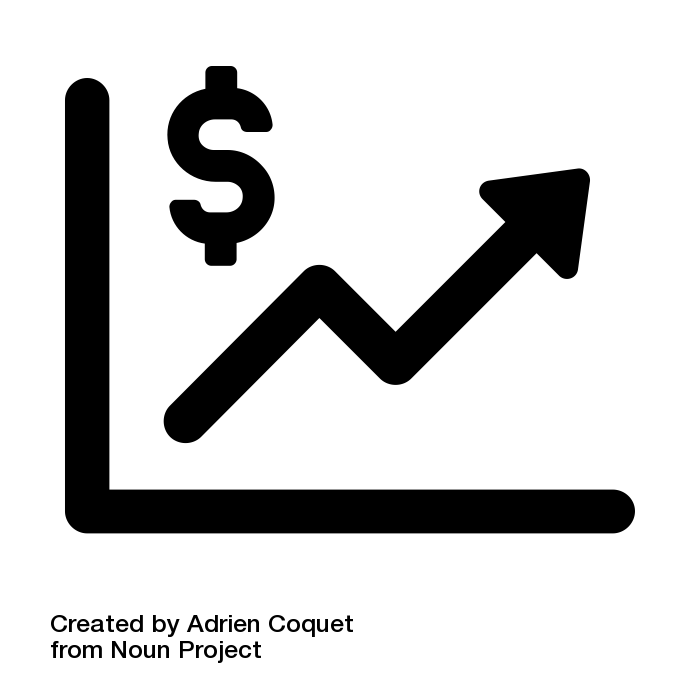 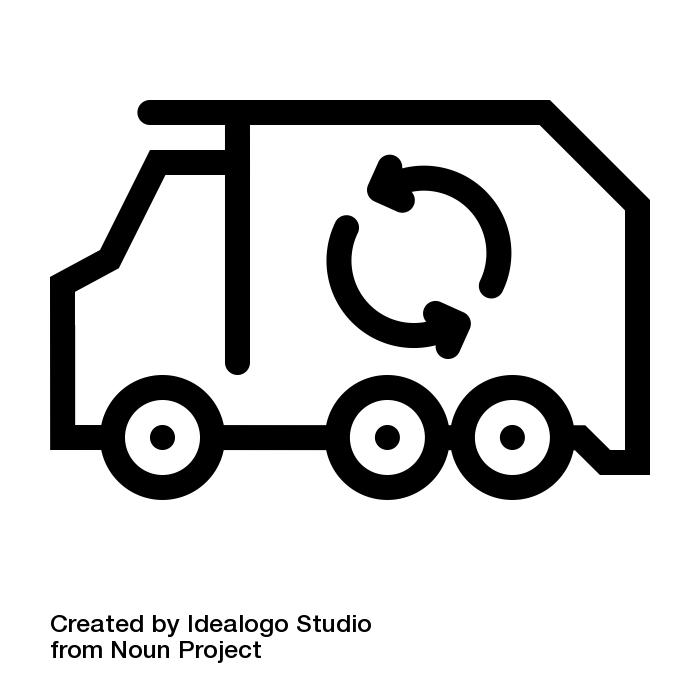 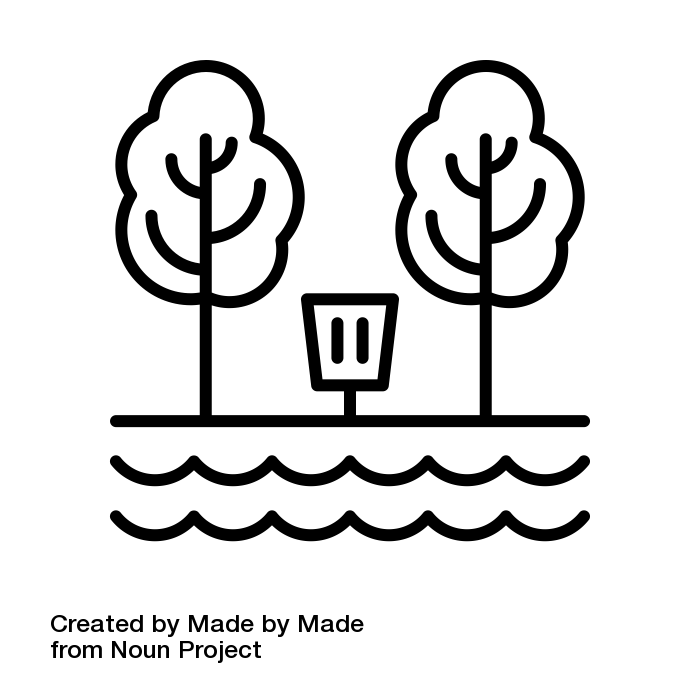 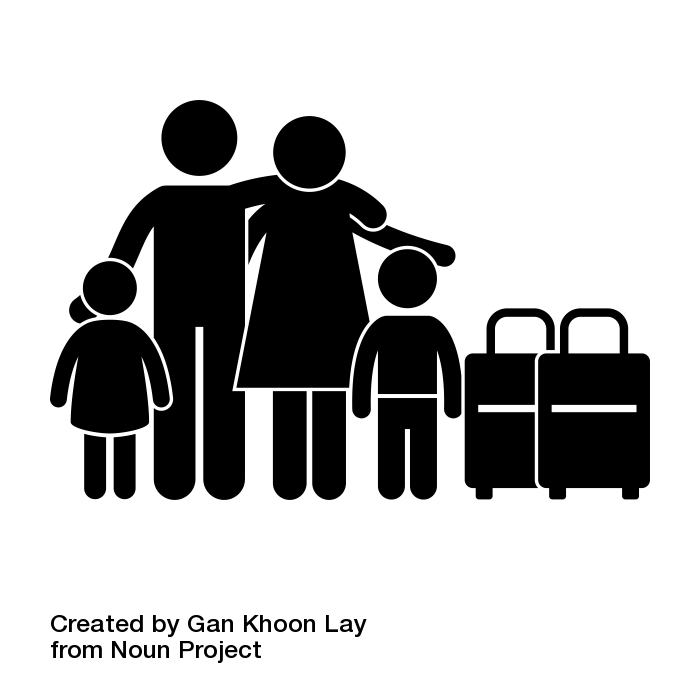 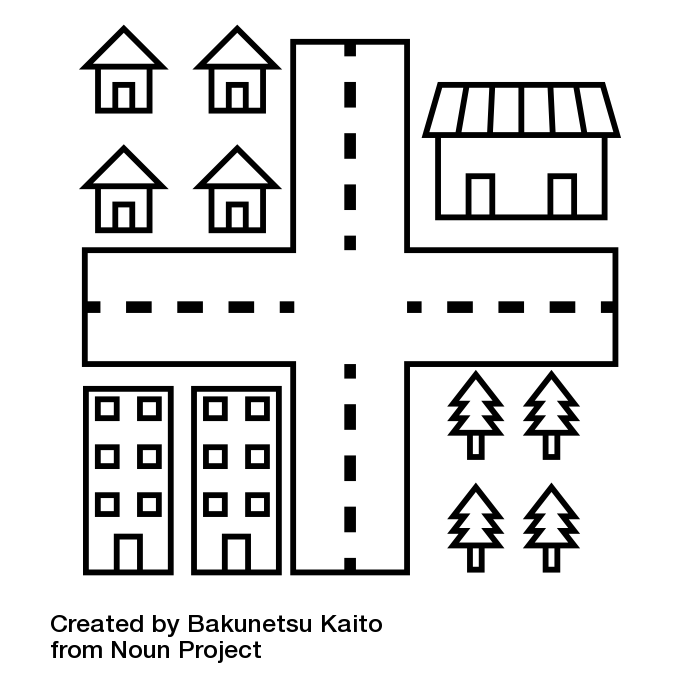 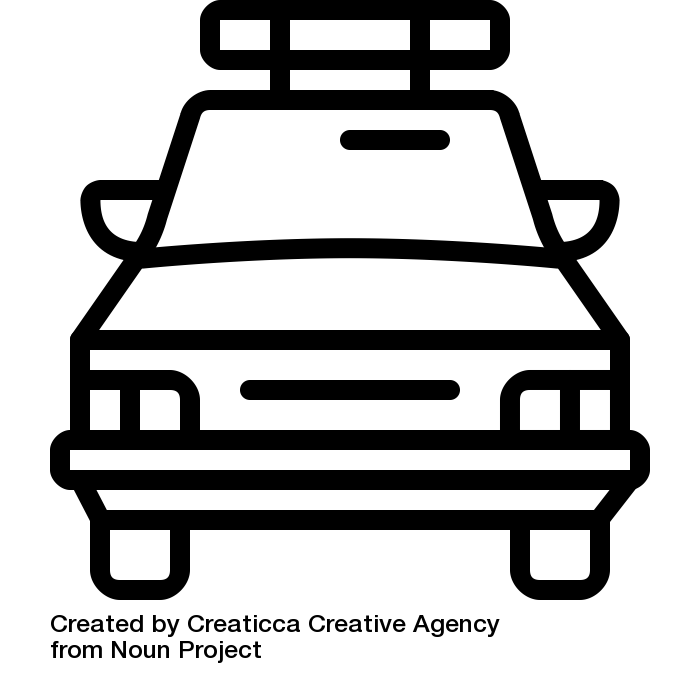 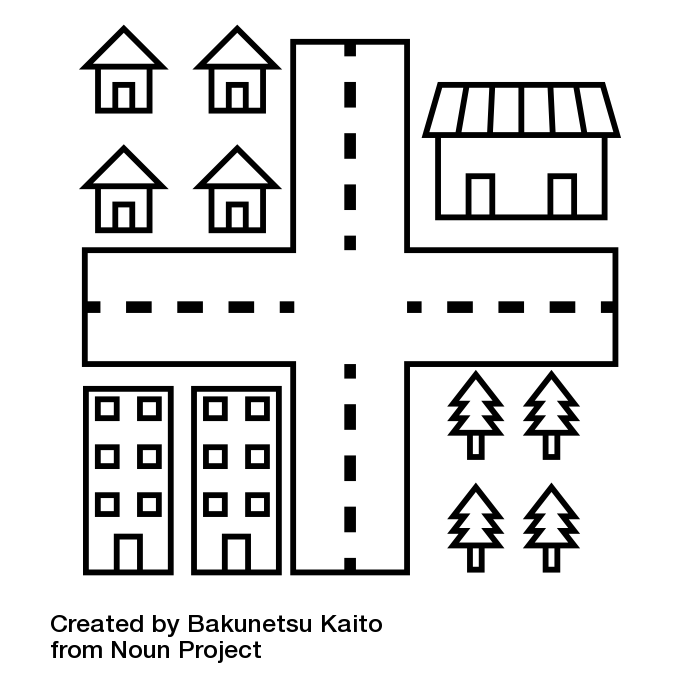 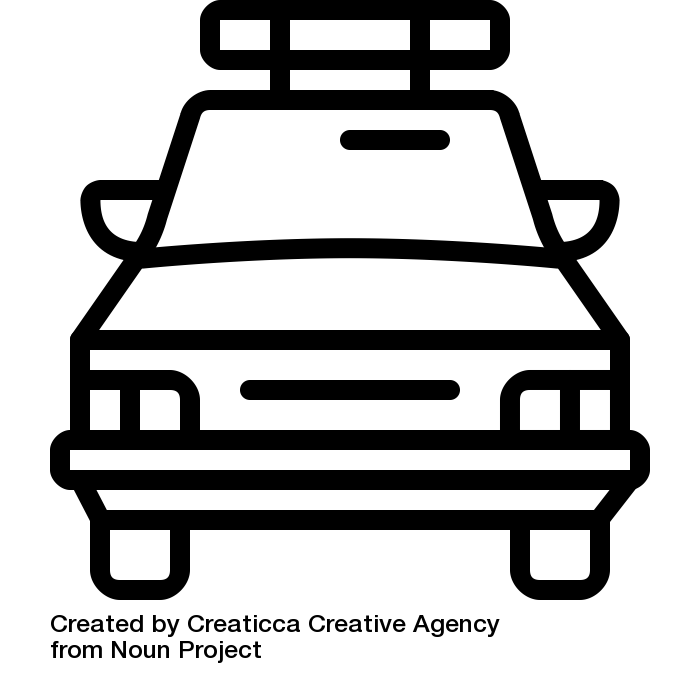 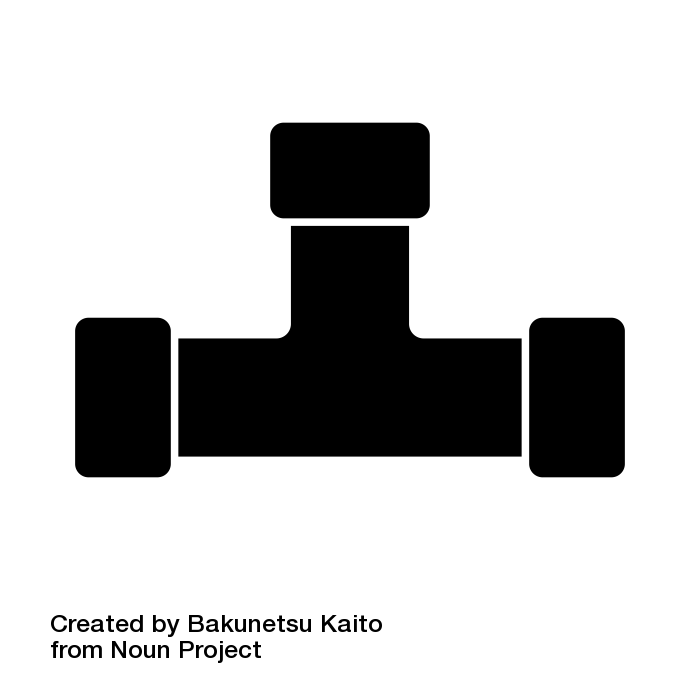 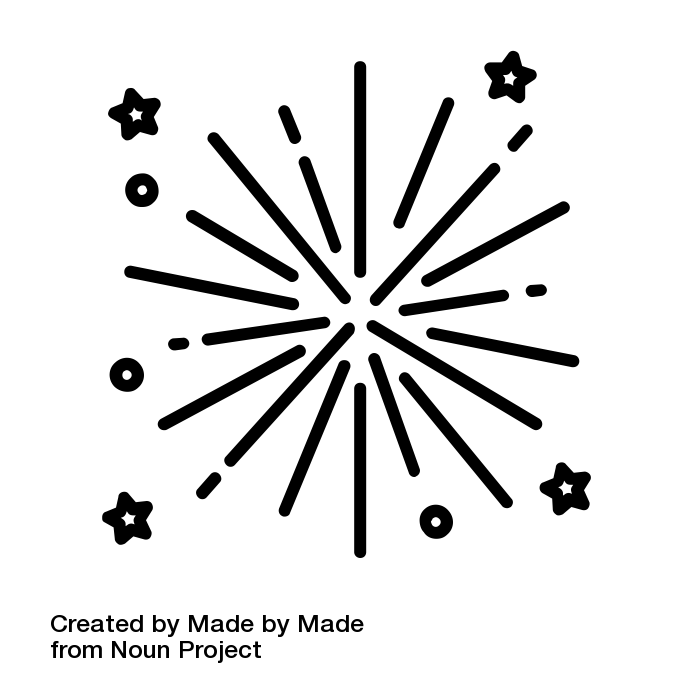 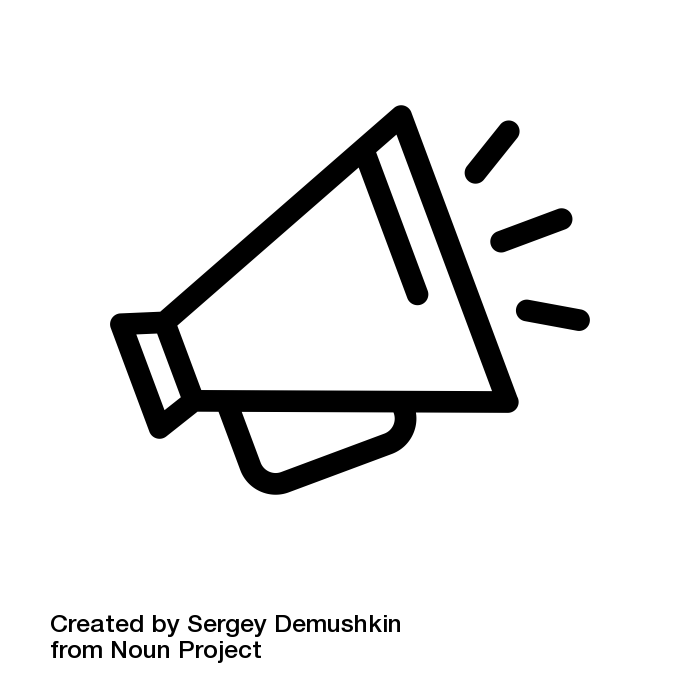 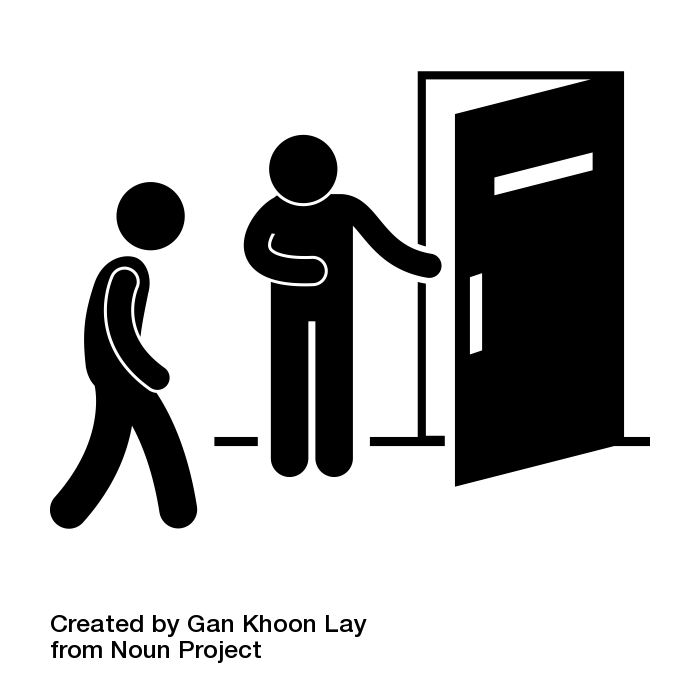 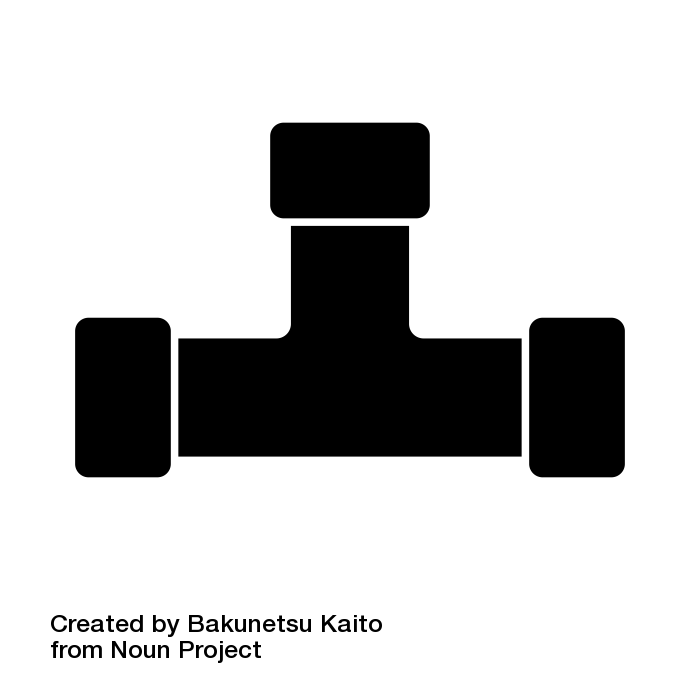 Not just a population growth plan, communities need a more comprehensive ‘business plan’

Elements of the business plan:
A clear understanding of labour market needs to support workforce exits and accommodate new growth.
Which industries have potential to grow in the future in the region?
What level of inward population migration do we need?
What are the barriers to attracting new population? (e.g. housing, local support infrastructure, language training, etc.)
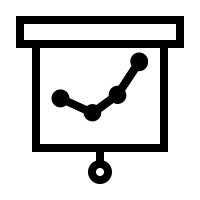 Next Steps